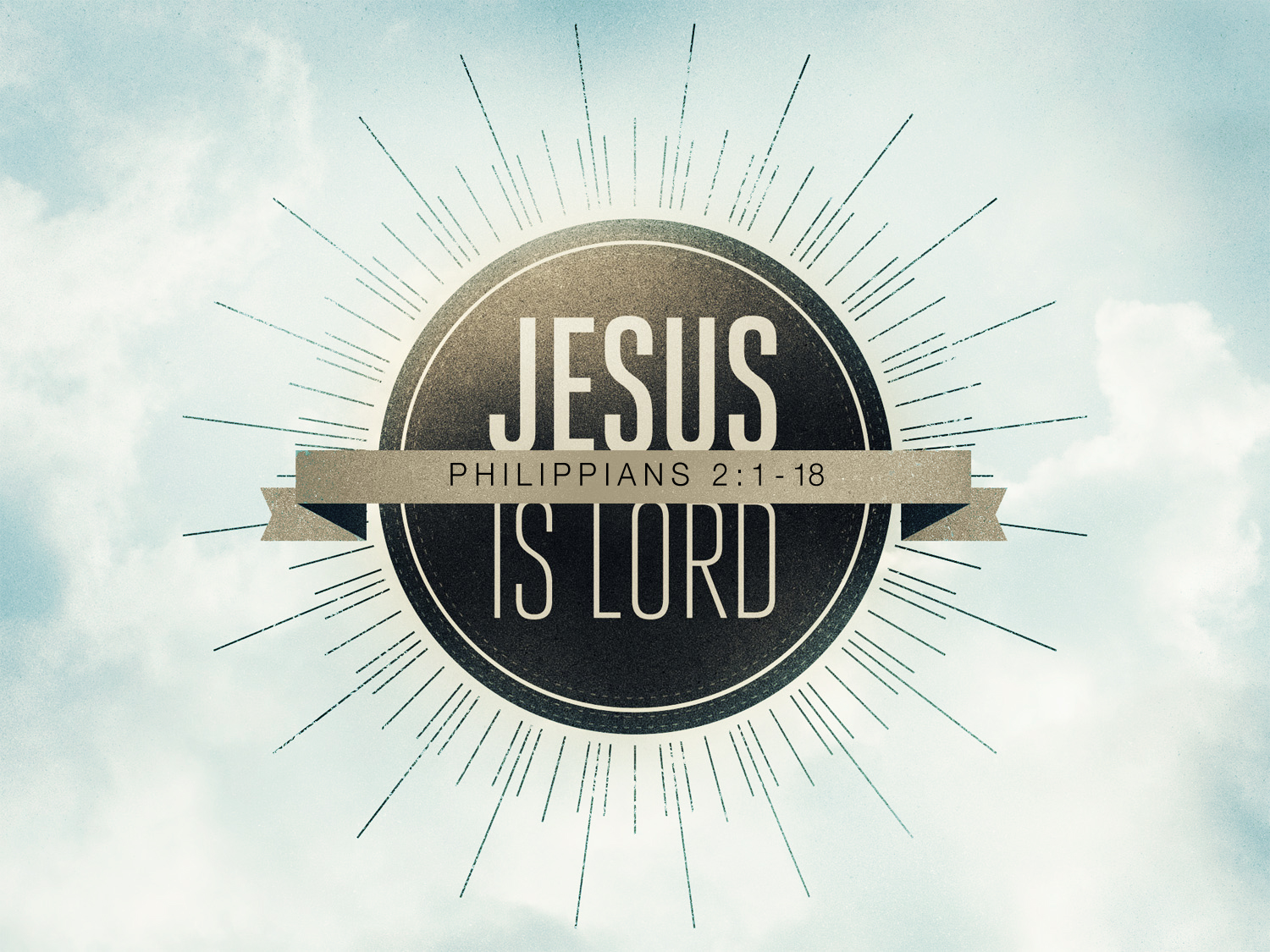 Jesus Is Lord – Philippians 2
[Speaker Notes: Welcome everyone – today we are coming to an amazing chapter of the Bible – Philippians 2.]
The Call To Be Like Christ
Paul Makes The Request Personal
The Motivation For Our Joy Together
“Encouragement in Christ”
“Consolation of Love”
“Fellowship of the Spirit”
“Affection and Compassion”
[Speaker Notes: PAUL’S REQUEST:  He says “make my joy complete”  He is asking them not only because it is right, but because of the impact it has on him directly.  Today, I absolutely echo his thoughts – as we go forward – I personally implore everyone of us – we must live out the ideas of this chapter.  The more we do – the more ALL OF US – will be able to find joy in one another.

We all need to think of the words of this chapter over, and over, and over.

MOTIVATION:  Because the life of Christ, the teachings of Christ, and above all the salvation we have in Christ – gives us every reason to be encouraged.
Because we find great comfort in the love we share for God and for each other.
Because we have all been united in the Spirit – all received the gift of the Spirit described in Acts 2:38. We are 

***Paul’s point is that we JUST HAVE IT TOO GOOD, God has blessed us too much, God has provided too many times – for us to let the disruptions of life cause us to forget what brings us together and what makes us a family!
****Look around friends – we have wonderful classes for our children, we have friendships that are dear to us, we have an abundance of resources available for the Lords work, we have brothers and sisters with a servants heart who help one another when someone is sick or struggling.  WE HAVE BEEN SO BLESSED!  We have every reason to only GROW STRONGER and GROW MORE UNITED.]
The Call To Be Like Christ
The Basis For Our Joy Together
“Being of the Same Mind”
“Maintaining The Same Love”
“United In Spirit”
“Intent on One Purpose”
[Speaker Notes: SAME MIND: To think the same things.  This requires submitting our way of thinking to God’s way of thinking.  We all have opinions and preferences – but we must submit those to say “Not my will, but Thine”  To have our thinking influenced first and foremost by the Scriptures.

SAME LOVE: To love the same things.  **So fun to meet someone who loves the same sports, or same hobbies, or same destinations… When you love the same things – relationships naturally blossom.  We ALL LOVE so many of the same things!  We love the same GOD. We love the same FAITH. We love the same PLAN OF SALVATION. We love to accomplish the same GOOD WORKS.  We LOVE for the Lost to hear the gospel. We all LOVE for God to be given the glory rather than man. We all LOVE to worship in spirit and in truth. 

SAME SPIRIT: other translations say  “being of one accord”.  This is to be led by the same thing.  To act as if directed by one soul.  The depth of unity in this phrase is awesome. Like many people following the same map can arrive at the same destination – Galatians 5 tells us we are led by the flesh or led by the Spirit. As christians we are following the Spirit Inspired scriptures…and this keeps all of us moving together.  

*In the context of this chapter it DOES NOT MEAN – we are all programmed drones doing the exact same thing. Whats really cool is this united spirit brings us together in HARMONY.  You’ve all experienced this on a vacation – when we went with Tracy’s family to Disney everyone wanted to do different things – but there was an over-riding spirit – that this wasn’t about the adults – it was about the kids having a great time.  *That common spirit motivated everyone to not press their own agenda, but to find ways to act in HARMONY. 

We truly are a body – with many different parts – but we are driven by one spirit – for the Glory of God.

SAME PURPOSE:  In a business setting – people are often of different minds, love different things, and certainly are not united in spirit – but in a business setting there is always an emphasis on being of the SAME PURPOSE.  Whether it is quality products or financial profit – there is a uniting purpose.  As CHRISTIANS we have all 3 of these previous qualities AND we have the most SIGNIFICANT PURPOSE OF ALL – To bring the good news of eternal life and salvation to all nations.N]
The Call To Be Like Christ
Jesus Demonstrates The Attitude That Maintains This Joy Together.
Paul Directly Calls Out The Attitudes We Should Not Have: “Selfish Ambition or Conceit”
“with humility of mind regard one another as more important than yourselves”
“look out…for the interests of others.”
[Speaker Notes: Selfish Ambition: Desire to exalt self.  We don’t want to take any action to put others down to lift ourselves up. I know that we all know this – but even in a church as wonderful as Philippi and as wonderful as East End – an ounce of prevention is worth a pound of cure.

Conceit: Thinking any one of us have all the answers, Thinking any one of us is exalted above others.  There is no room for a know-it-all attitude. Instead we need to have HUMILITY…

Humility Is Willing To Let Go (vs 6)
Humility Is Willing To Empty Himself (vs 7)
Humility Is Willing To Serve (7)
Humility Is Willing To Be Viewed As Common (8)
Humility Is Willing To Obey, Even To A Painful Death. (9)

9-11 GOD REWARDS this kind of humilty – and God will continue to bless us with greater encouragement, love, fellowship, and compassion as we put others ahead of ourselves – and keep HIM first above ALL!]
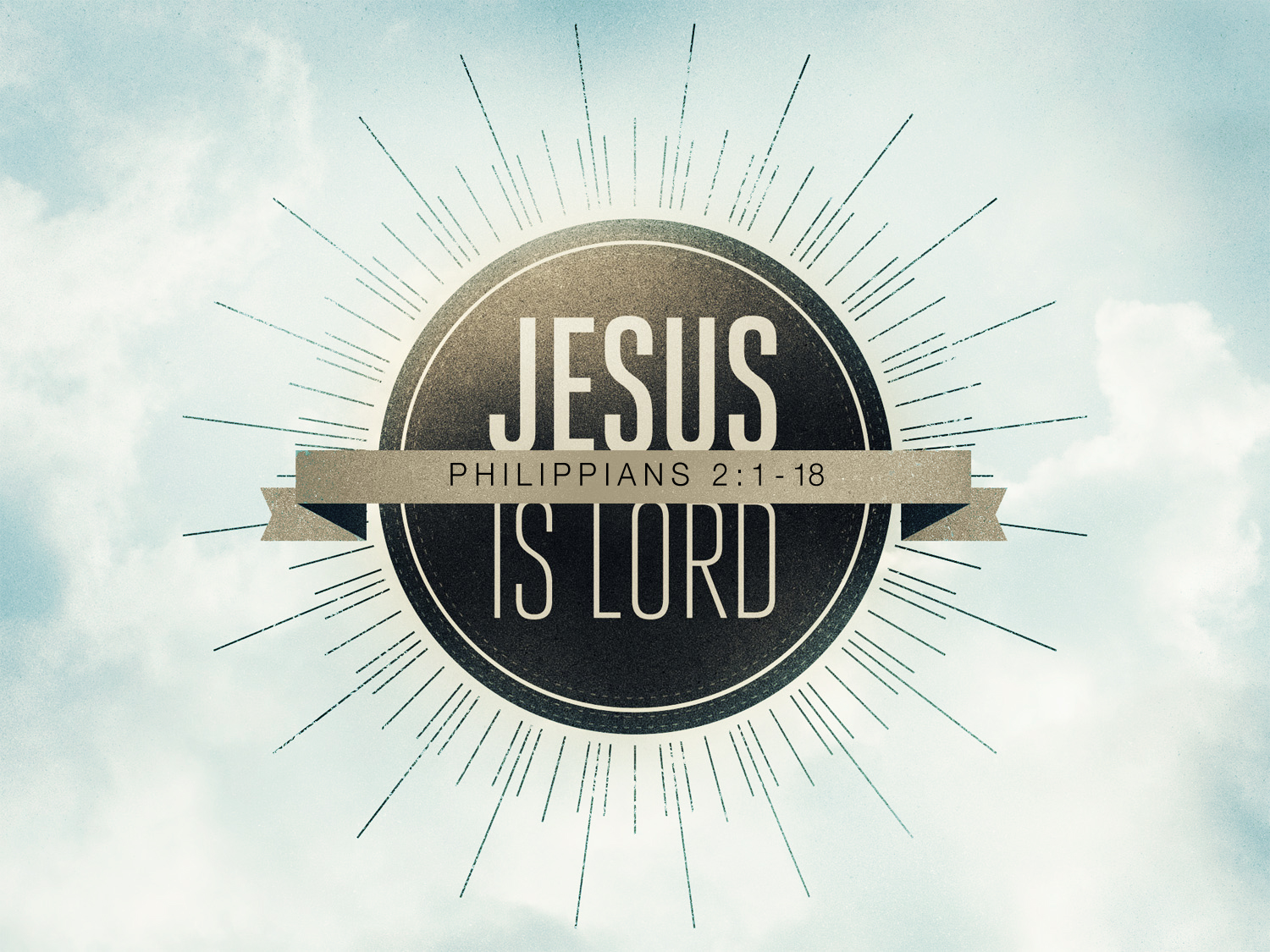 Jesus Is Lord – Philippians 2
[Speaker Notes: Today – if you haven’t yet come to Jesus – don’t keep putting it off. 

He came and died – so that we could have Eternal Life.

Please –Repent of your Sins. Confess Your Faith. Be Buried with Jesus in Baptism to Have Your Sins Washed Away. & Be Made a Child of GOD.]